Proyecto enjambre con mirada matemática
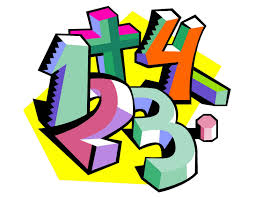 Colegio conde de San German
La esperanza (N.S)
2016
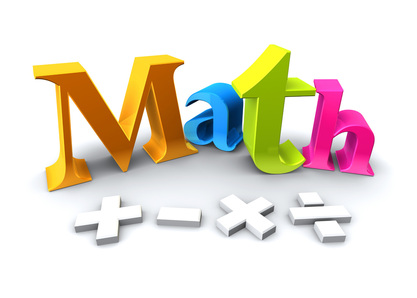 Matemáticas
El lenguaje simbólico y abstracto de esta materia exige un esfuerzo continuado en edades en que las áreas del cerebro relacionadas con el razonamiento aún no han madurado
 la sociedad de la informática y la tecnología es imposible dar un paso sin toparse con las matemáticas. No es sólo que las usemos cada vez que pagamos, cuando calculamos un descuento o miramos el cuentakilómetros para decidir si toca una nueva revisión mecánica. El ordenador, el móvil, los transportes, la investigación médica, los bancos, las misiones espaciales o la ecología dependen de ellas. Y eso ha disparado la demanda y la valoración de los matemáticos, que hoy son la profesión con menos paro y trabajan en infinidad de ámbitos. Sin embargo, las matemáticas conservan su mala fama entre los estudiantes y continúan suscitando rechazo en escuelas e institutos.
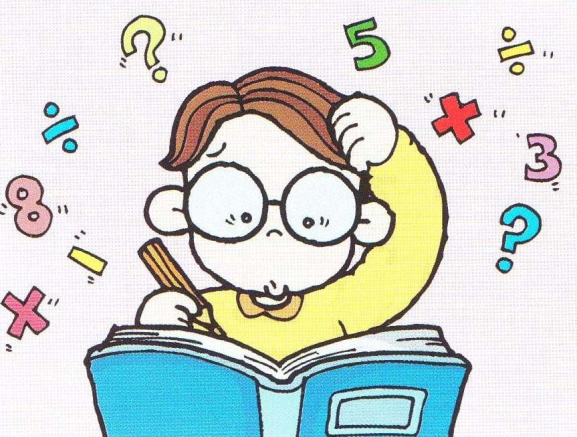 ¿Por qué muchos estudiantes odian las matemáticas?
Diego Alonso Cánovas, matemático y psicólogo que ha dedicado años a estudiar los procesos del razonamiento, asegura que el odio hacia las matemáticas no es algo exclusivo de los jóvenes españoles y obedece a varios factores, empezando por la dificultad intrínseca de este saber. “Desde el punto de vista psicológico, el cerebro necesita adoptar una actitud mucho más activa para comprender un razonamiento y un discurso argumentativo que uno narrativo, y el cerebro tiende siempre a la mayor economía cognitiva, así que si el estudiante no está dispuesto a consumir energía mental y a esforzarse es muy probable que no entienda los procesos de razonamiento (especialmente deductivos) de que están llenos las matemáticas”, explica.
¿como hacer para que me gusten las matemáticas?
Si les tienes miedo, automáticamente cuando estés estudiando esta materia te vas a poner tensa y a bloquearte y eso pues va a provocar que no entiendas nada. Trata de entender claramente la teoría, los ejemplos, los problemas. Especialmente fíjate en los ejemplos, primero léelos y trata de resolverlos tu misma y después fíjate en cómo están resueltos. Te recomiendo el libro "El enigma de Fermat" de Simón Singh. A mi me ayudó a cambiar la forma en que veo las matemáticas. Verás que las matemáticas son muchísimo mas que problemas complicados que te hacen sufrir. Son bellísimas.
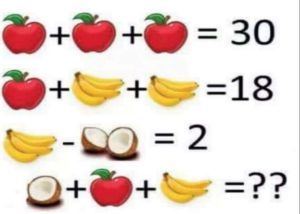 GRACIAS
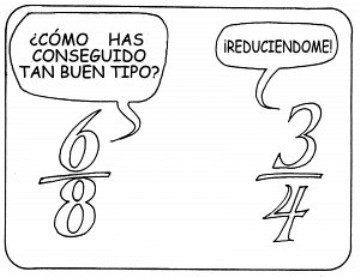